Performance Measures




NER Construction Training
March 16, 2016
Construction Related Measures
On-time
On-budget
Construction Quality Index
Finals Closeout
Construction Delivery Cost Index
On-Time Performance
94.8       96.2      98.2       94.8       98.1      95.5
Target = 100%
On-Budget Performance
103.5          103.7         101.7          100.6         100.7           99.6
Current Target ≤103%
Finals Closeout
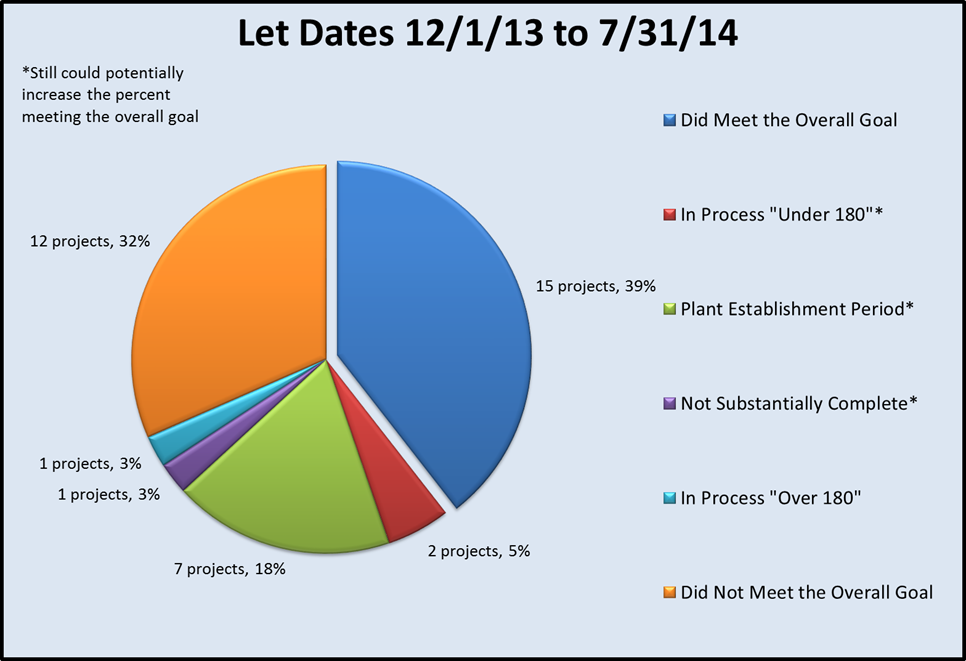 Finals Closeout
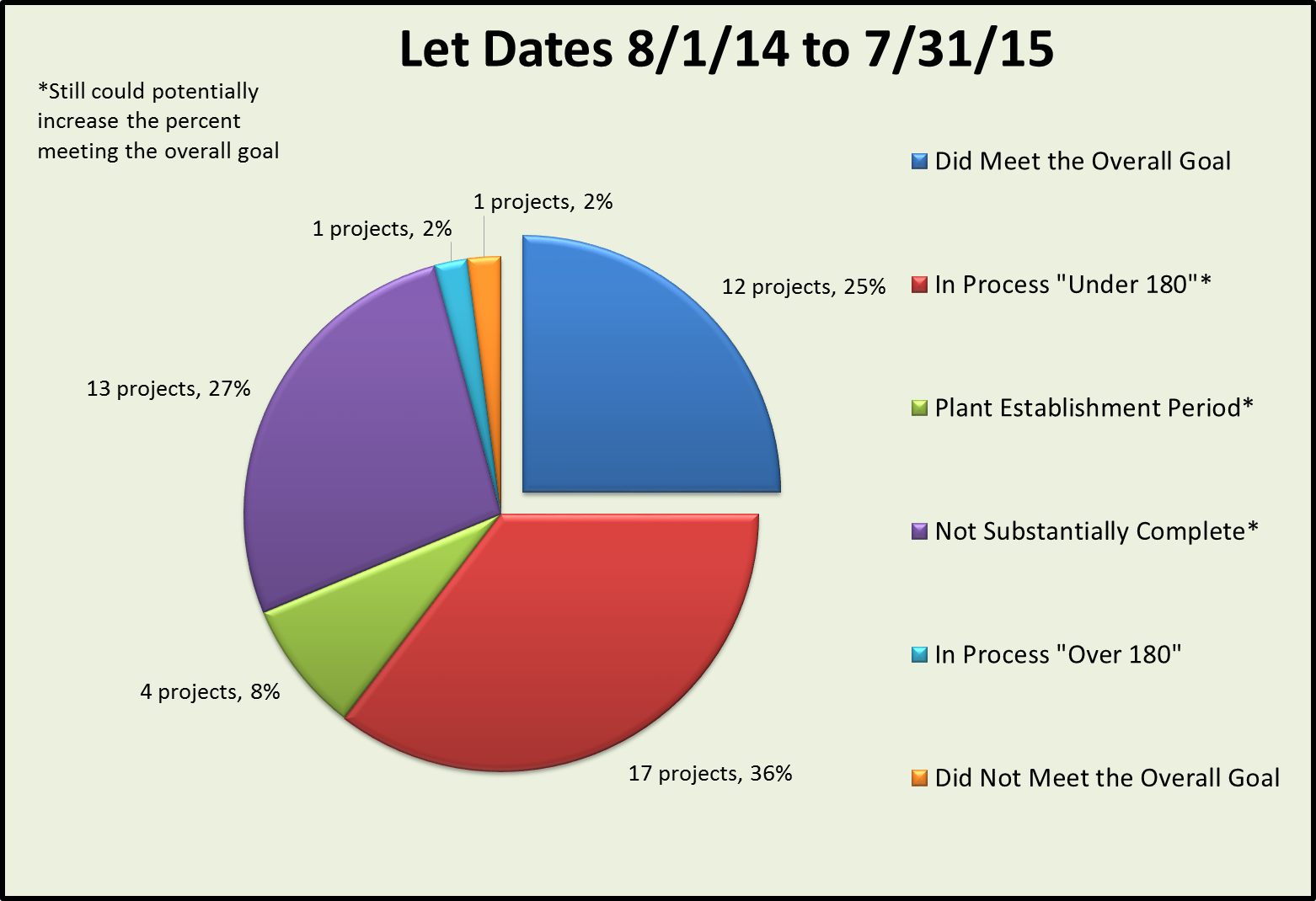 Finals Closeout
Tasks most often exceeding the allotted # of days:
Punch List
Contract Records Issues Resolved
Material Certification
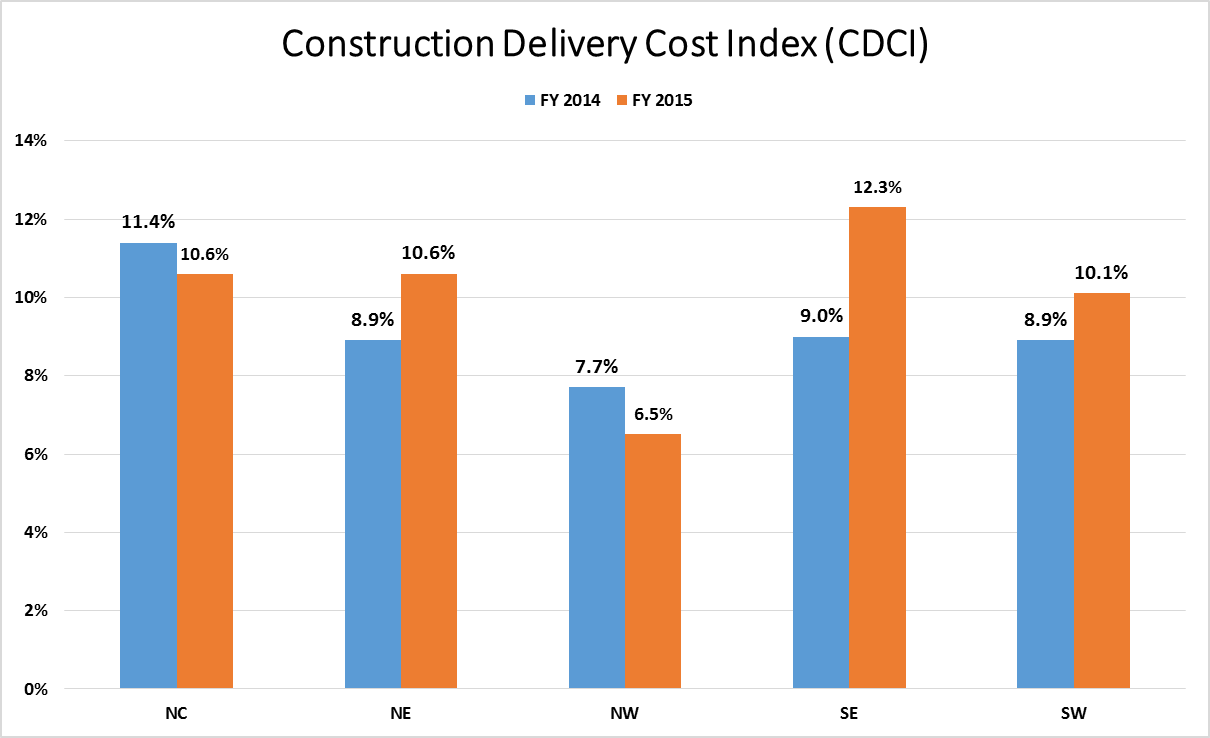 Target < 10%
Construction Delivery Cost Index (CDCI)
Construction Delivery Cost Index (CDCI)
[Speaker Notes: http://wisconsindot.gov/Pages/doing-bus/eng-consultants/cnslt-rsrces/default.aspx]
Construction Delivery Cost Index (CDCI)
14